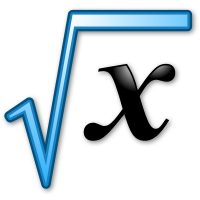 ĐẠI SỐ 9 – TUẦN 6 – TIẾT 11
Luyện tậpRÚT GỌN CĂN THỨC BẬC HAI
KIỂM TRA BÀI CŨ
Hãy điền vào chỗ  (…) để hoàn thành các công thức sau:
(Với A ≥ 0 và B ≥ 0)
(Với A ≥ 0 và B > 0)
(Với B ≥ 0)
KIỂM TRA BÀI CŨ
Hãy điền vào chỗ  (…) để hoàn thành các công thức sau:
(Với A ≥ 0 và B ≥ 0)
(Với A < 0 và B ≥ 0)
(Với AB ≥ 0 và B ≠ 0)
(Với B > 0)
KIỂM TRA BÀI CŨ
Hãy điền vào chỗ  (…) để hoàn thành các công thức sau:
(Với A ≥ 0 và A ≠ B2)
(Với A ≥ 0, B ≥ 0 và A ≠ B)
LUYỆN TẬP RÚT GỌN CĂN THỨC BẬC HAI
DẠNG 03
DẠNG 01
DẠNG 04
DẠNG 02
RÚT GỌN 
BIỂU THỨC
CHỨNG MINH ĐẲNG THỨC
TOÁN THỰC TẾ CÓ CHỨA CĂN THỨC BẬC HAI
GIẢI PHƯƠNG TRÌNH CÓ CHỨA CĂN THỨC BẬC HAI
RÚT GỌN CÁC BIỂU THỨC SAU
01
BÀI 62/33/SGK
BÀI 62/33/SGK
BÀI 62/33/SGK
BÀI 62/33/SGK
BÀI 62/33/SGK
RÚT GỌN CÁC BIỂU THỨC SAU
01
CHỨNG MINH ĐẲNG THỨC
02
BÀI 64/33/SGK: Chứng minh các đẳng thức sau
với a ≥ 0 và a ≠ 1
với a + b > 0 và b ≠ 0
với a ≥ 0 và a ≠ 1
Vậy đẳng thức trên đã được chứng minh
với a + b > 0 và b ≠ 0
Vậy đẳng thức trên đã được chứng minh
Vận dụng thích hợp các phép tính và các phép biến đổi đã biết để:
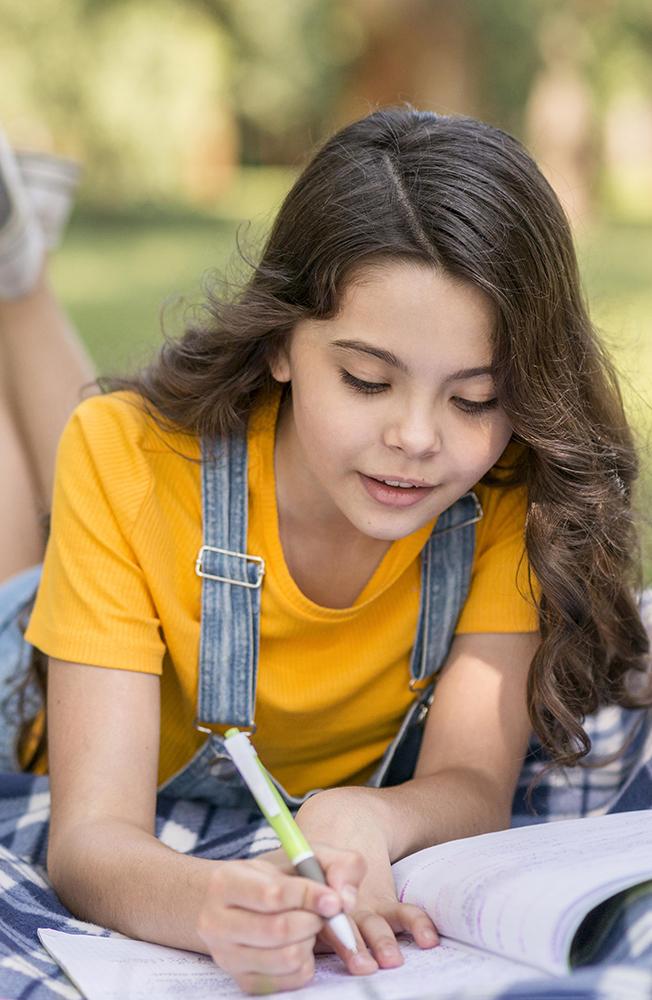 - Rút gọn các biểu thức.
- Chứng minh đẳng thức
HƯỚNG DẪN TỰ HỌC
BÀI 1: Rút gọn các BT sau
BÀI 2: Chứng minh đẳng thức